Week   13-14
หลักนิเทศศาสตร์
บทที่ 9 การสื่อสารระหว่างวัฒนธรรม
การสื่อสารระหว่างวัฒนธรรม
โดย
รองศาสตราจารย์เสาวภา  ไพทยวัฒน์
วิวัฒนาการของการสื่อสาร
สังคมมนุษย์ คือการอยู่ร่วมกันของคนในสังคมและการอยู่ร่วมกันของมนุษย์ในสังคม จึงมีการแสดงพฤติกรรมต่างๆ ตามความต้องการของตนเองหรือสังคมได้  พฤติกรรมของมนุษย์แสดงออกนั้นได้ผ่านกระบวนการสื่อสารในรูปแบบต่างๆ และเป็นเครื่องมือในการติดต่อสื่อสาร
การศึกษาพัฒนาการด้านการสื่อสาร จึงสามารถศึกษาผ่านพัฒนาการทางสังคม 4 ระยะ ได้แก่ 
			1. สังคมแบบเริ่มแรก 
					2. สังคมเกษตรกรรม 
							3. สังคมอุตสาหกรรม 
									4. สังคมเมือง
1. สังคมแบบเริ่มแรก
สังคมแบบเริ่มแรกของมนุษย์กลุ่มเล็กๆ ประกอบด้วยสมาชิกจำนวนประมาณ 50 คน หรืออย่างมากที่สุดไม่เกินหลักร้อย โดยกลุ่มจะท่องเที่ยวไปตามที่ต่างๆ โดยมักไม่นิยมตั้งรกรากถาวร และในการปักหลักตั้งรกรากก็เป็นบริเวณไม่กว้างนัก
ลักษณะของสังคมแบบเริ่มแรก
จำนวนสมาชิกในกลุ่มไม่มากนัก เพราะขาดความสามารถในการหาอาหารให้เพียงพอ มีการใช้เครื่องมือแบบง่ายๆในการล่าสัตว์ เช่น ก้อนหิน ท่อนไม้  หอก และกับดัก บางพวกอาจใช้ธนู 
	ดังนั้น จึงสามารถหาอาหารได้อย่างจำกัด สมาชิกจะมีบทบาทหน้าที่รับผิดชอบเท่าเทียบกันในการหาอาหาร โดนอาจหมุนเวียนสมาชิกบางคนเป็นผู้นำกลุ่มชั่วคราว ขึ้นอยู่กับความสามารถในการหาอาหารและความฉลาดของบุคคลนั้น
รูปแบบการสื่อสารในสังคมแบบเริ่มแรก
ภาษาพูดเป็นส่วนใหญ่ หรือใช้การวาดภาพเขียนสีเพื่อแสดงเหตุการณ์ที่เกิดขึ้นในขณะนั้น การเร่ร่อนไปตามที่ต่างๆ ทำให้มนุษย์ไม่สามารถพัฒนาการสื่อสารให้ซับซ้อนขึ้น
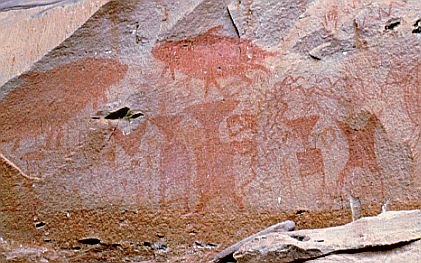 ผาแต้ม
2. สังคมเกษตรกรรม
การพัฒนาด้านเกษตรกรรมทำให้มนุษย์ไม่ย้ายถิ่นอีกต่อไป และยังสามารถสร้างที่อยู่อาศัยและสะสมทรัพย์สมบัติได้ด้วย ซึ่งนอกจะสามารถเลี้ยงครอบครัวได้แล้ว ยังสามารถเลี้ยงผู้อื่นได้ด้วย 
	ด้วยเหตุนี้จึงเกิดปรากฏการณ์ทางสังคมขั้น 2 ประการ
		1. การพัฒนาความสามารถเฉพาะทาง (specialization) 
		2. การสร้างสังคมเมือง (urbanization)
2. สังคมเกษตรกรรม
1. การพัฒนาความสามารถเฉพาะทาง (specialization) 
	จากการที่สังคมสามารถผลิตอาหารได้เกิน ทำให้คนบางกลุ่มที่ไม่ชำนาญในการทำเกษตรกรรมสามารถพัฒนาความสามารถด้านอื่นได้
 	2. การสร้างสังคมเมือง (urbanization)
	กลายเป็นสังคมเมืองกลุ่มคนซึ่งไม่ต้องทำหน้าที่ผลิตก็สามารถรวมตัวกันและสร้างเมือง (city) ขึ้นมา รวมถึงสามารถประกอบอาชีพเฉพาะและสร้างระบบสังคมที่ซับซ้อนได้
ลักษณะของสังคมเกษตรกรรม
มีการใช้เทคโนโลยีการเกษตรซึ่งก่อให้เกิดสังคมเกษตรกรรม ซึ่งได้พัฒนาขึ้นเป็นอาณาจักรและสร้างอารยธรรมของมนุษย์ขึ้นเป็นครั้งแรก 
	เมื่อสังคมเกษตรกรรมแต่ละแห่งต้องการแย่งชิงที่ดินที่มีค่าเพื่อการเพาะปลูก มีการครอบครองทรัพย์สมบัติเกิดขึ้น  เกิดความไม่เท่าเทียมกันทางสังคมขึ้น เกิดชนชั้นแรงงาน (labor) การครอบครองและการค้าแรงงานเพื่อสร้างผลผลิตให้กับนายจ้างของแรงงานนั้นๆ มีการแบ่งช่วงชั้น (stratification) ของสังคมเกษตรกรรม ก่อให้เกิดคนกลุ่มน้อยที่เป็นชนชั้นสูงที่ควบคุมอำนาจทางการเมืองและทางทหาร
รูปแบบการสื่อสารในสังคมเกษตรกรรม
ภาษาเขียนได้รับการพัฒนาขึ้นอย่างมาก เนื่องจากต้องมีการจดบันทึกทรัพย์สินและแรงงานที่มีอยู่ ตลอดจนผลผลิตที่ได้รับจากแรงงานนั้นๆ
	อาณาจักรต่างๆของไทย ได้แก่ อาณาจักรสุโขทัย อาณาจักรอยุธยา และรัตนโกสินทร์ ถือเป็นสังคมเกษตรกรรมที่แบ่งคนในสังคมออกเป็นชนชั้นต่างๆเช่นเดียวกัน เมื่อพ่อขุนรามคำแหงมหาราชทรงประดิษฐ์อักษรไทยขึ้น อักษรไทย
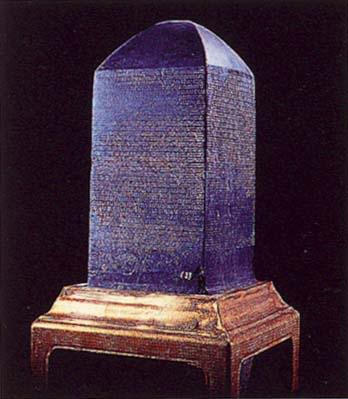 ศิลาจารึกพ่อขุนรามคำแหง
รูปแบบการสื่อสารในสังคมเกษตรกรรม (ต่อ)
ได้รับการพัฒนามาอย่างต่อเนื่อง และถูกยึดถือเป็นสิ่งพิเศษที่เฉพาะคนชั้นสูงเท่านั้นสามารถเรียนรู้ได้ รัฐบาลใช้ภาษาเขียนในการแจ้งข่าวต่างๆ ให้ประชาชนทราบ โดยมีพนักงานนำไปประกาศอีกที่หนึ่ง 
	ชนชั้นล่างส่วนใหญ่ไม่รู้หนังสือ ดังนั้น ตำนานและวรรณกรรมพื้นบ้านจึงใช้วิธีการจดจำต่อๆกันมา เช่น เรื่องขุนช้างขุนแผน แต่เดิมถ่ายทอดสืบต่อมาปากต่อปาก จนสมเด็จฯกรมพระยาดำรงราชานุภาพ ชำระขึ้นเป็นลายลักษณ์อักษรภายหลัง
รูปแบบการสื่อสารในสังคมเกษตรกรรม (ต่อ)
ชนชั้นที่มีภาษาของตนเองใช้อีกกลุ่มหนึ่งในสังคมไทยคือพระสงฆ์ ที่ใช้ภาษาบาลีซึ่งถือเป็นภาษาของพระพุทธศาสนา ได้มีการจารึกพระไตรปิฎกเป็นภาษาบาลีลงในใบลาน พระสงฆ์จึงต้องเรียนรู้ภาษาบาลีเพื่อที่จะสามารถอ่านพระไตรปิฎกได้ พระสงฆ์จึงเป็นชนชั้นพิเศษที่มีความสำคัญมากในสังคมไทย มีความสามารถในการอ่านเขียน
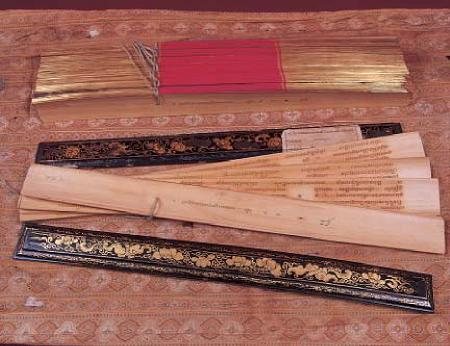 คัมภีร์พระไตรปิฎก
รูปแบบการสื่อสารในสังคมเกษตรกรรม (ต่อ)
การปฏิรูประบบราชการในสมัยรัชกาลที่ 5 ทำให้ต้องการผู้มีความรู้ ความสามารถอ่านออกเขียนได้มาปฏิบัติราชการมากขึ้น และลูกเจ้านายและขุนนางก็มีไม่เพียงพอที่จะปฏิบัติหน้าที่ดังกล่าว จึงมีการเปิดโรงเรียนเพื่อสอนหนังสือแก่ลูกชนชั้นกลางเพื่อให้มารับราชการ และขยายขึ้นมาเป็นมหาวิทยาลัยในที่สุด
รูปแบบการสื่อสารในสังคมเกษตรกรรม (ต่อ)
รูปแบบสังคมที่ซับซ้อนมากขึ้น ตลอดจนการพัฒนาของสังคมไทยเป็นลำดับขั้นตอน มีผลกระทบต่อการพัฒนารูปแบบการสื่อสารของไทย โดยจะเห็นได้ว่าในชนชั้นล่างของสังคม โดยในสมัยโบราณ ชนกลุ่มนี้ไม่เห็นความจำเป็นที่จะ “รู้หนังสือ” เพราะไม่มีความจำเป็นในการประกอบอาชีพ แต่เมื่อสภาพทางสังคมเปลี่ยนแปลงไป ก็เริ่มตระหนักถึงความจำเป็นในการอ่านเขียนได้มากขึ้น
3. สังคมอุตสาหกรรม
เมื่อสังคมเกษตรกรรมกลายเป็นสังคมอุตสาหกรรมอันเนื่องมาจากการประดิษฐ์เครื่องจักรไอน้ำขึ้นในปลายศตวรรษที่ 19 จึงเกิดการเปลี่ยนแปลงทางสังคมด้านเทคโนโลยีการผลิตก้าวหน้ามากขึ้น ทำให้สามารถผลิตอาหารและสินค้าต่างๆ ได้จำนวนมากขึ้นเช่นกัน สภาพสังคมก็เปลี่ยนแปลงไป โดยชนชั้นกลาง (middle class) ขยายตัวมากขึ้น
3. สังคมอุตสาหกรรม
เมื่อเกิดการปฏิวัติอุตสาหกรรม พ่อค้าก็มั่งคั่งขึ้น ช่องว่างระหว่างชนชั้นกลางก็แคบลง การปฏิวัติอุตสาหกรรมทำให้บุคคลต้องพัฒนาทักษะและฝีมือในการทำงานมากขึ้น เพื่อใช้เทคโนโลยีในสังคมเกษตรกรรมเมื่อต้องการเพาะปลูก เทคโนโลยีก็ทำให้บุคคลสามารถเพิ่มผลผลิตได้มากขึ้น เมื่อชนชั้นล่างไม่จำเป็นต้องทำงานหนัก จึงมีเวลาในการศึกษาหาความรู้ในด้านต่างๆ พัฒนาตนให้สามารถอ่านออกเขียนได้ เพื่อสามารถใช้เทคโนโลยีให้ถูกต้อง
3. สังคมอุตสาหกรรม
เมื่อชนชั้นล่างหรือผู้ใช้แรงงานมีการศึกษา ก็จะเริ่มมีความสามารถในการต่อรองเพื่อการปฏิบัติที่เท่าเทียมกัน โดยการเรียกร้องผลตอบแทนที่เป็นธรรมมากขึ้น ผู้หญิงมีบทบาทและความสำคัญมากขึ้นในสังคม เพราะสามารถเรียนรู้การใช้เทคโนโลยีได้ดีเท่ากับผู้ชาย
พัฒนาการด้านการสื่อสารในสังคมอุตสาหกรรม
สังคมอุตสาหกรรม สภาพสังคมที่เปลี่ยนแปลงไปโดยชนชั้นกลางขยายตัวมากขึ้น ทำให้บุคคลต้องศึกษาเรียนรู้เพื่อพัฒนาทักษะและฝีมือในการทำงานมากขึ้น เพื่อใช้เทคโนโลยีและมีเวลาว่างมากขึ้นในการศึกษาหาความรู้ในด้านต่างๆ พัฒนาตนให้สามารถอ่านออกเขียนได้ เพื่อสามารถใช้เทคโนโลยีให้ถูกต้อง และเพื่อสามารถเลื่อนชั้นทางสังคมได้ 
	ดังนั้นภาษาเขียนจึงถูกใช้เพื่อบันทึกและถ่ายทอดวิทยาการต่างๆอย่างกว้างขวาง มีการสร้างระบบไปรษณีย์เพื่อทำให้การติดต่อสื่อสารเป็นไปด้วยความสะดวกและรวดเร็วยิ่งขึ้น
4. สังคมเมือง
เมื่อมนุษย์รวมกลุ่มกันมากขึ้น กลุ่มอาจจะขยายตัวขึ้นกลายเป็นเมือง (city)  ในศตวรรษที่ 20 สหราชอาณาจักร (Great Britain) เป็นประเทศที่เป็นสังคมเมือง (urban society) ก่อนใครในสังคมอุตสาหกรรม
4. สังคมเมือง
การปฏิวัติอุตสาหกรรมมีผลต่อการสร้างสังคมเมือง ดังต่อไปนี้
		1)  ทำให้เทคโนโลยีการเกษตรพัฒนา และชาวไร่ ชาวนาสามารถผลิตอาหารได้จำนวนมากขึ้นในเวลาที่น้อยลงกว่าเดิมและใช้แรงงานน้อยลง
		2) แรงงานที่ไม่ต้องทำการผลิตสามารถย้ายเข้ามาอยู่ในเมือง และพัฒนาทักษะในการทำงานในโรงงานอุตสาหกรรม
		3) เพิ่มประสิทธิภาพในการทำงาน เพราะโรงงานเหล่านี้แบ่งการทำงานออกเป็นหลายส่วนและคนงานไม่จำเป็นต้องมีความรู้ในกระบวนการทำงานทั้งหมด แต่รับผิดชอบเฉพาะงานในส่วนของตนเท่านั้น
4. สังคมเมือง
เหตุผลที่คนบางส่วนนิยมเข้ามาอาศัยในเมือง แม้ว่าในเมืองจะสกปรก แออัด และเต็มไปด้วยเชื้อโรค เพราะเหตุผลที่มีโอกาสหลากหลายมากมายให้กับผู้อาศัยอยู่ในเมืองดังนี้ เมืองเป็นศูนย์กลางการค้าขาย และงานอาชีพที่ใช้ฝีมือต่างๆ ชีวิตในเมืองเต็มไปด้วยสีสันและความตื่นเต้น มีโอกาสเกิดการค้นพบสิ่งต่างๆมากมายมีกีฬาให้เล่นมีมหรสพให้ชมตลอดเวลา
พัฒนาการด้านการสื่อสารในสังคมเมือง
เทคโนโลยีการสื่อสารเริ่มมีบทบาทสำคัญขึ้นมีการสื่อสารผ่านสื่อต่างๆในระดับสูง มีการพัฒนาระบบโครงสร้างการสื่อสารให้ทันสมัยและมีศักยภาพรองรับปริมาณการสื่อสารจากสมาชิกในสังคม มีการพัฒนาเทคโนโลยีการสื่อสารให้ทันสมัยมากขึ้น โดยมีการนำระบบโทรศัพท์เคลื่อนที่และการสื่อสารออนไลน์มาใช้
ความสัมพันธ์ระหว่างการสื่อสารกับสังคม
1. แนวความคิดแรก
	การสื่อสารกับสังคมต่างมีความสัมพันธ์ซึ่งกันและกัน สังคมดำรงอยู่ไม่ได้ถ้าไม่มีการสื่อสาร และในทำนองเดียวกัน การสื่อสารจะเกิดขึ้นไม่ได้ถ้าไม่มีสังคม	นักปราชญ์ของแนวคิดนี้ ได้แก่ ชาร์ลล์ คูเลย์ และจอร์จ มี้ด 
	คูเลย์ เสนอว่า การสื่อสารช่วยประสานส่วนต่างๆของสังคมให้เป็นปึกแผ่นอันเดียวกันและดำรงอยู่ได้อย่างสันติสุข
ความสัมพันธ์ระหว่างการสื่อสารกับสังคม
2. แนวความคิดที่สอง	
	เน้นความสัมพันธ์ระหว่างสื่อมวลชนและกลุ่มผู้นำในสังคม 	
	แนวคิดนี้ สื่อมวลชนเป็นอภิสิทธิ์ชนชั้นผู้นำในสังคมจำนวนน้อย                    ซึ่งอาจใช้ควบคุมมวลชนทั่วประเทศก็ได้ สื่อมวลชนหาได้เข้าถึงมวลชนโดยตรงไม่ แต่ผ่านกลุ่มผู้นำต่างๆในสังคม ต่อมาแนวความคิดนี้ได้รับการโต้แย้งมาก
ความสัมพันธ์ระหว่างการสื่อสารกับสังคม
3. แนวความคิดที่สาม	
	สื่อมวลชนในฐานะเป็นปัจจัยอย่างหนึ่งในระบบสังคม ซึ่งมีปฏิกิริยากับปัจจัยอย่างอื่น 
	สื่อมวลชนเป็นกระบวนการสังคมอย่างหนึ่งซึ่งมีโครงสร้างและหน้าที่ของตน ดังนั้นสื่อมวลชนจึงเป็นเพียงปัจจัยสำคัญอย่างหนึ่งในบรรดาปัจจัยทั้งหมดทั้งหลายในระบบสังคมเดียวกัน ซึ่งสามารถมีผลกระทบต่อพฤติกรรมของบุคคลทั้งโดยส่วนตัวและส่วนรวม
ความสัมพันธ์ระหว่างการสื่อสารกับสังคม
ซีเบิร์ต ปีเตอร์สัน และชรัมม์ 
		ได้แบ่งแนวคิดทางสังคมและการเมืองเกี่ยวกับหนังสือพิมพ์และสื่อมวลชนอื่นๆ ออกเป็น 4 แบบ 
1. แนวคิดอำนาจนิยม (authoritarian) 
2. แนวคิดอิสรภาพนิยม (libertarian) 
3. แนวคิดความรับผิดชอบทางสังคม (Social responsibility) 
4. แนวคิดคอมมิวนิสต์โซเวียต (Soviet communist)
ความสัมพันธ์ระหว่างการสื่อสารกับสังคม
แนวคิดแรก คือ อำนาจนิยม 
	การปกครองประเทศในยุโรปในสมัยก่อนและยังคงปรากฏอยู่ในปัจจุบันหลายประเทศ โดยเฉพาะอย่างยิ่งประเทศเพิ่งพัฒนาด้านอุตสาหกรรม
	แนวคิดที่สอง คือ อิสรภาพนิยม 
	การปกครองของสหรัฐอเมริกาและหลายประเทศในแถบตะวันตก สาระสำคัญอยู่ที่เสรีภาพของหนังสือพิมพ์และสื่อมวลชน โดยปราศจากการควบคุมใดๆจากรัฐบาล
ความสัมพันธ์ระหว่างการสื่อสารกับสังคม
แนวคิดที่สาม คือ ความรับผิดชอบทางสังคม 
	เน้นความสำคัญที่จริยธรรมและความรับผิดชอบของบุคคล หรือสถาบันซึ่งดำเนินการสื่อมวลชน ความรับผิดชอบทางสังคมอาจครอบคลุมถึงการเสนอข่าวสาร และความเห็นเกี่ยวกับปัญหาสำคัญในสังคม และการหลีกเลี่ยงที่จะเสนอรายงานซึ่งอาจเป็นอันตรายแก่ความมั่นคงของชาติ
	แนวคิดที่สี่ คือ คอมมิวนิสต์โซเวียต 
	ประเทศในเครือข่ายคอมมิวนิสต์ทั้งหมด สื่อมวลชน หนังสือพิมพ์ วิทยุกระจายเสียง ภาพยนตร์ ตกเป็นของรัฐ มีหน้าที่และเป้าหมายชัดเจนเหนือสิ่งอื่นใดทั้งหมด สื่อมวลชนจะต้องถ่ายทอด
การสื่อสารโลกาภิวัตน์
อัลวิน ทอฟเลอร์ (Alvin Toffler) นักอนาคตวิทยา ได้พยากรณ์อนาคตของมนุษย์โลกโดยการวิเคราะห์ความสัมพันธ์ของการสื่อสารของมนุษย์กับปรากฏการณ์ที่เรียกว่า โลกาภิวัตน์ 
	สังคมมนุษย์มีการพัฒนาอย่างเป็นขั้นเป็นตอนจากยุคหนึ่งสู่อีกยุคหนึ่ง โดยจำแนกเป็น 3 ระลอกคลื่น
การสื่อสารโลกาภิวัตน์
คลื่นลูกที่หนึ่ง ยุคสังคมเกษตรดั้งเดิม มนุษย์จะอยู่ในชุมชน หมู่บ้าน เผ่า ไม่มีการเคลื่อนย้ายพื้นที่มากนัก การสื่อสารเป็นแบบบอกเล่า
	คลื่นลูกที่สอง เริ่มต้นหลังยุคปฏิวัติอุตสาหกรรม โดยรับอิทธิพลจากระบบคิดแบบวิทยาศาสตร์และหลักการใช้เหตุผล และนำไปสู่การพัฒนากระบวนการสื่อสาร การผลิต และการบริโภคสื่อ
	คลื่นลูกที่สาม  ยุคเทคโนโลยีข่าวสาร เกิดจากการปฏิวัติเทคโนโลยีคอมพิวเตอร์ ค่อยๆถูกแปลงสู่ยุคดิจิทัล และทำให้เกิดกระบวนการสร้างเสมือนจริง (Virtual reality)
การสื่อสารโลกาภิวัตน์
ลักษณะเด่นของกระบวนการโลกาภิวัตน์ 
	เอียน เดฟเวอเรอซ์ (Devereux) สรุปไว้ 8 ประการ ดังนี้
	1. การเชื่อมทั้งระดับปัจเจกบุคคล สังคม และรัฐชาติ เข้าสู่ระดับโลกที่เพิ่มมากขึ้น
	2. ลอดทอนช่องว่างระหว่างปัจเจกบุคคล สังคม และรัฐชาติ ทั้งในเชิงเวลาและพื้นที่ โดยอาศัยเทคโนโลยีการสื่อสาร
	3. การพึ่งพาระบบเทคโนโลยีสารสนเทศ เอื้อให้ข้อมูลข่าวสาร ความรู้ และทุน มีการโยกย้ายถ่ายโอนจากที่หนึ่งไปอีกที่หนึ่งได้อย่างรวดเร็ว
การสื่อสารโลกาภิวัตน์
4. เพิ่มระดับความสนใจของวิถีผู้คนในชุมชนท้องถิ่น ที่มีต่อประสบการณ์ระดับโลก
	5. ในเชิงเศรษฐกิจและวัฒนธรรมนั้น โลกาภิวัตน์จะมีผลโดยตรงต่อกิจกรรมขององค์กรทุนนิยมข้ามชาติ
	6. การแผ่ไปของวัฒนธรรมโลก มักมีแนวโน้มที่จะลดคุณค่าของอัตลักษณ์ชุดอื่นๆ ที่อยู่ในชีวิตประจำวันของผู้คน เช่น ความเป็นท้องถิ่น ความเป็นภูมิภาค	ความเป็นชาติ และชาติพันธุ์ต่างๆ
การสื่อสารโลกาภิวัตน์
7. โลกาภิวัตน์จะกระตุ้นให้ผู้ตนและองค์กรสังคมต่างๆ ได้ย้อนกลับมาตั้งคำถามกับตนเองและเกิดการเปรียบเทียบระหว่างวิถีชีวิตประจำวันรอบตัวกับประสบการณ์ที่ได้สัมผัสผ่านสื่อหรือจากแหล่งอื่นๆ
	8.  โลกาภิวัตน์เป็นส่วนหนึ่งของการขูดรีดประเทศโลกที่สามที่เกิดจากอำนาจครอบงำของชาติตะวันตก
การสื่อสารโลกาภิวัตน์
โลกาภิวัตน์มีการเชื่อมระหว่างกัน ทั้งการข้ามพรมแดนทางเศรษฐกิจ การเมือง สังคม และวัฒนธรรม มีบทบาทหน้าที่เพื่อสร้างอิทธิพล 
	โดยผลกระทบของการสื่อสารที่ไม่พึงประสงค์ จะเกิดผลต่อการเปลี่ยนแปลงทัศนคติและพฤติกรรมของบุคคล สังคม และวัฒนธรรมอย่างมากมายมหาศาลเช่นเดียวกัน
จบการบรรยาย